„Nejsou lidi...“
Dobehne tiger do cieľa? 
III
HN Fórum III

28.3. 2018
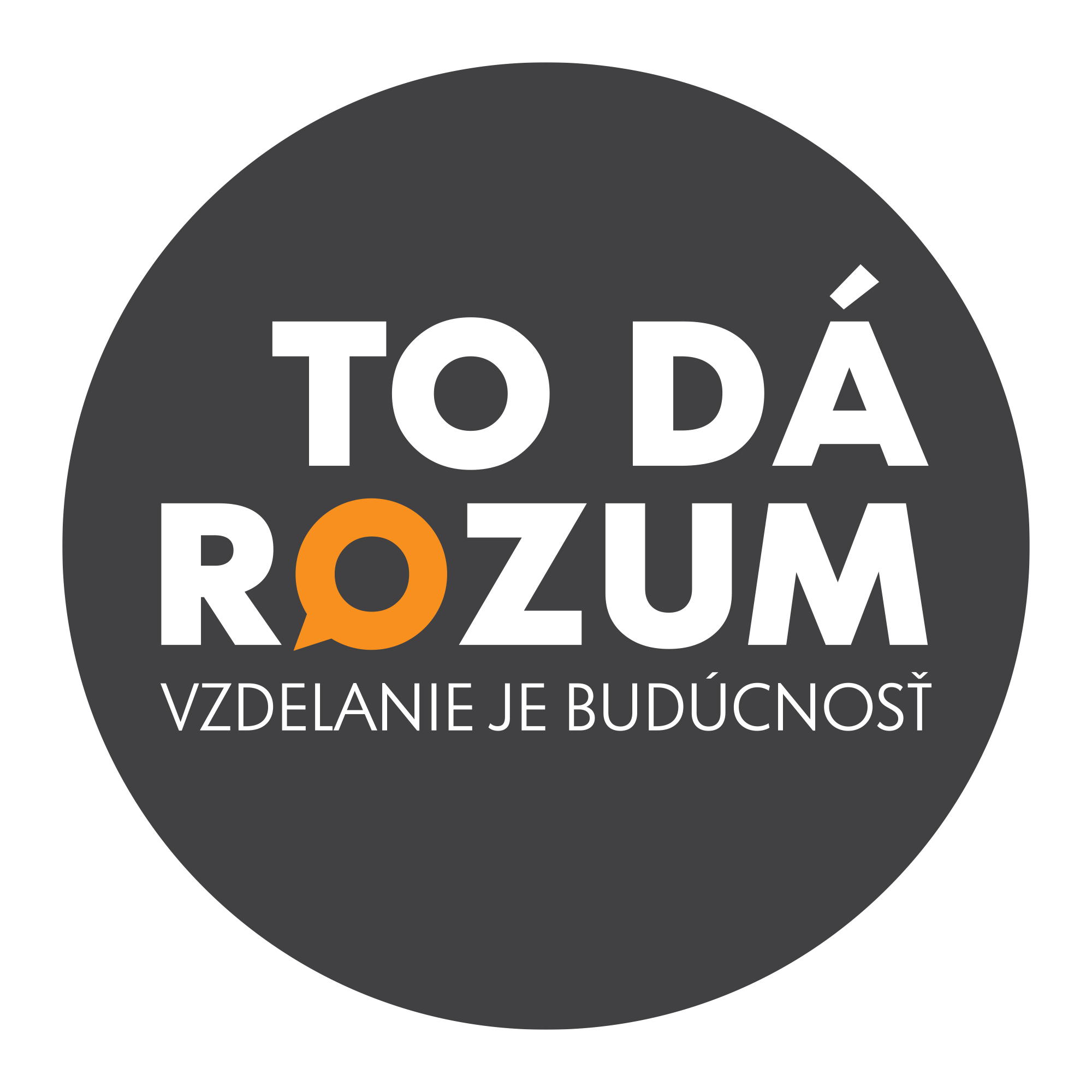 Počet uchádzačov a nastupujúcich vysokoškolákov
Podiel slovenských študentov v ČR
Počet cudzincov študujúcich na ČR VŠ v akad. roku 2016/2017 - 38,077
Počet Slovákov v zahraničí: 32 427 (UNESCO z 2015 a 2016)
Na ktorých odboroch v ČR študuje najviac slovenských študentov
Lekárske: 3199
Ekonomické smery: 3805
IT: 3134
Prírodovedecké: 2307
Stavarina, strojarina, architektura, elektrotechnika: 2092
Počet študentov iného štátneho občianstva (cuzincov) u nás
6
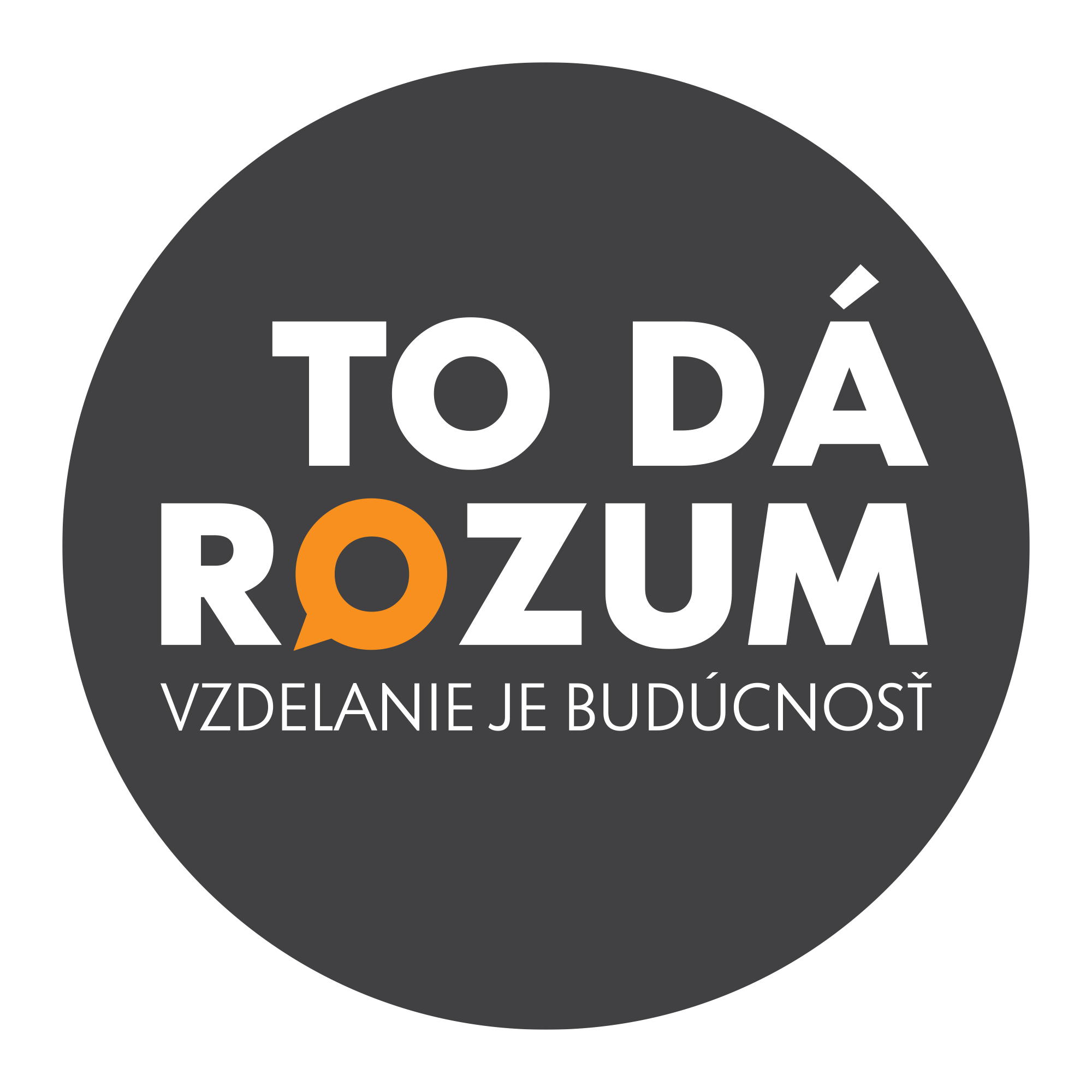 Ďakujem za pozornosť